Hatékonyan megoldható feladatok12. osztály – érettségi felkészítő – Informatikaszerző: Geváld Júlia – informatika tanárApáczai Csere János Elméleti Líceum, Kolozsvár
Mit fogunk tanulni a mai órán?Hatékonyan megoldható feladatok
Matematikai képletekkel megoldható feladatok
Furfangos rekurzív sorozatok 
Matematika
Informatika
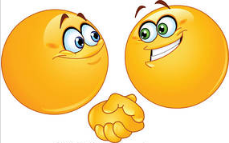 1. Feladat: Tekintsük a következő sorozatot: 1, 2,1, 3,2,1, 4,3,2,1, ... amely a következőképpen van felépítve: az első csoport az 1-est tartalmazza, a második csoport a 2 és 1-et, valamint a k. csoport a k, k-1,..., 1 elemeket.
Olvassuk be billentyűzetről az n (n≤1000) természetes számot, majd írassuk a képernyőre az adott sorozat n. tagját.
Használjunk a végrehajtási idő és a felhasznált memória szempontjából hatékony algoritmust.
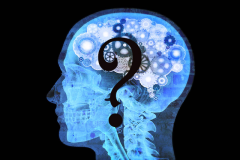 Hogyan gondolkodunk
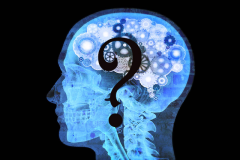 2
3
4
1
2
3
1
2
1
1
2
1
3
2
1
4
3
2
1
...
k
k-1
...
2
1
1 db érték
1
Mennyi lesz az n. érték? És ezt hol találjuk meg?
k
k-1
...
2
2 db érték
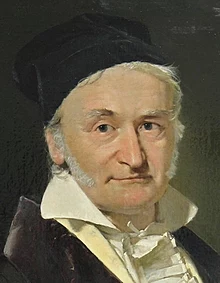 3 db érték
4 db érték
+
1
k db érték
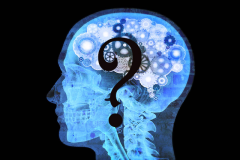 Hogyan gondolkodunk
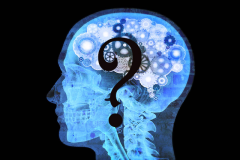 2
3
4
1
2
3
1
2
1
1 + 2 + 3 + ... + x = n
1 db érték
1
k
k-1
...
2
2 db érték
3 db érték
4 db érték
1
k db érték
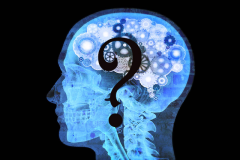 Hogyan gondolkodunk
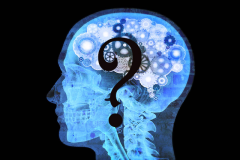 2
3
4
1
2
3
1
2
1
Például keressük az n=8. elemet:
1 db érték
1
k
k-1
...
2
2 db érték
3 csoport van a 8. elem előtt.
3 db érték
4 db érték
1
k db érték
Hogyan kapjuk meg, hogy ez pontosan melyik érték?
2
3
1
2
1
1 db érték
1
k
k-1
...
2
2 db érték
3 db érték
4 db érték
4
3
2
1
1
k db érték
Nézzük azt az esetet, amikor x természetes szám lesz.
Például keressük az n=10. elemet:
2
3
4
1
2
3
1
2
1
1 db érték
1
k
k-1
...
2
2 db érték
A 4. csoport utolsó eleme, tehát 1.
3 db érték
4 db érték
1
k db érték
Pszeudokód algoritmus
Be n
x (-1+sqrt(1+8*n))/2
cs [x]
Ha x=cs akkor
 Ki 1
Különben
 Ki cs*(cs+3)/2-n+2
Ha vége
Beolvassuk n-et.
Pszeudokód algoritmus
Be n
x (-1+sqrt(1+8*n))/2
cs [x]
Ha x=cs akkor
 Ki 1
Különben
 Ki cs*(cs+3)/2-n+2
Ha vége
Kiszámoljuk x-et, aminek az egész része megadja, hogy hány teljes csoport van az n. elem előtt, vagy épp hányadik csoportnak az utolsó tagja az n. elem.
Pszeudokód algoritmus
Be n
x (-1+sqrt(1+8*n))/2
cs [x]
Ha x=cs akkor
 Ki 1
Különben
 Ki cs*(cs+3)/2-n+2
Ha vége
A cs változóba megőrizzük az x szám egész részét.
Pszeudokód algoritmus
Be n
x (-1+sqrt(1+8*n))/2
cs [x]
Ha x=cs akkor
 Ki 1
Különben
 Ki cs*(cs+3)/2-n+2
Ha vége
Ha x természetes szám, akkor az n. elem az utolsó az x. csoportba, tehát kiírjuk az 1-est.
Ha nem, akkor a (cs+1). csoportból meghatározzuk a keresett elemet.
Pszeudokód algoritmus
Be n
x (-1+sqrt(1+8*n))/2
cs [x]
Ha x=cs akkor
 Ki 1
Különben
 Ki cs*(cs+3)/2-n+2
Ha vége
Hatékonyság: 
Futási idő szempontjából hatékony, mivel képlettel dolgoztunk és nem generáltuk le a sorozat elemeit.
Memóriahelyfoglalás szempontjából pedig azért hatékony, mert csak 3 változót használtunk.
Matematika
Informatika
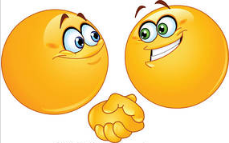 Vajon ennyire egyszerű a feladat?
Ki tudnánk számolni 32000!-t?
25!=34124660953281691648000000 (26 számjegy )
Hogyan gondolkodunk
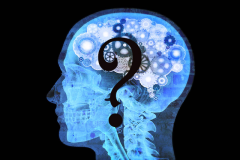 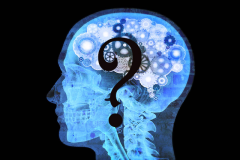 4 darab 0
3 darab 0
2 darab 0
1 darab 0
Hogyan gondolkodunk
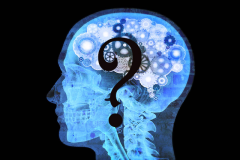 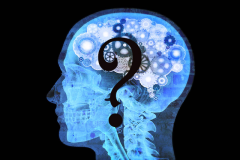 Például 62! esetén:
[62/5]=12
12+2=14 darab 0 van 62! végén.
[12/5]=2
STOP
2<5
Pszeudokód algoritmus
Be n
db  0
Amíg n>=5 végezd el
  n  [n/5]
  db  db+n
Amíg vége
Ki db
Beolvassuk az n értékét.
A db változót 0-ra állítjuk.
Pszeudokód algoritmus
Amíg n>=5, végezzük a műveleteket:
*az első 5-tel való osztás után megkapjuk, hogy hány többszöröse van az 5-nek az n értékéig
*a második 5-tel való osztás után azt kapjuk meg, hogy hány többszöröse van a 25-nek az eredeti n értékéig stb.
Ezeket az értékeket összeadva megkapjuk, hogy hány 0-ban végződik a szorzat.
Be n
db  0
Amíg n>=5 végezd el
  n  [n/5]
  db  db+n
Amíg vége
Ki db
Pszeudokód algoritmus
Be n
db  0
Amíg n>=5 végezd el
  n  [n/5]
  db  db+n
Amíg vége
Ki db
A végén kiírjuk a db változó értékét.
Pszeudokód algoritmus
Hatékonyság: 
Futási idő szempontjából hatékony, mivel csak azokat az értékeket adtuk össze, amelyek az eredményt képezik. Nem számoltuk ki a szorzatot (ez lehetetlen lenne ).
Memóriahelyfoglalás szempontjából pedig azért hatékony, mert 2 egyszerű változóval megoldottuk a feladatot.
Be n
db  0
Amíg n>=5 végezd el
  n  [n/5]
  db  db+n
Amíg vége
Ki db
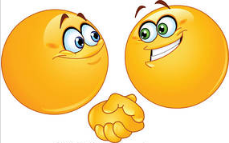 Rekurzió?
Valami furfangos képlet?
3. Feladat: 
a) Írjatok egy algoritmust amely a végrehajtási idő és a memória-helyfoglalás szempontjából hatékony megoldási módszerrel, kiírja a képernyőre, azt a tagját a sorozatnak, mely megelőzi az állományból kiolvasott tagot.
Példa: ha az állomány a mellékelt értékeket tartalmazza, 
2  5
32332
akkor a képernyőn a 323-as szám fog megjelenni.
b) Írjátok le a használt módszert, és magyarázzátok meg miben áll a módszer hatékonysága.

Érettségi tétel, 2009
Hogy jobban megértsük a feladatot, nézzünk néhány példát:
1. példa: x=2, k=13
az érték: 3233232332332
Ezt kell kiírjuk
Ez van megadva
32332323,
32332,
323,
32,
2, 3,
3233232332332
Vizsgáljuk meg a sorozatban levő számok számjegyeinek számát:
13
8
1
2
3
5
1
2. példa: x=13, k=16
az érték: 1413141413141314
Ezt kell kiírjuk
Ez van megadva
1413141413141314
1413141413,
141314,
1413,
13, 14,
Vizsgáljuk meg a sorozatban levő számok számjegyeinek számát:
16
2
4
6
10
2
3. példa: x=9, k=21
az érték: 109101091091010910109
Ezt kell kiírjuk
Ez van megadva
10910,
109,
10910109,
1091010910910,
109101091091010910109
9, 10,
Vizsgáljuk meg a sorozatban levő számok számjegyeinek számát:
21
13
2
3
5
8
1
Tehát: 
Mivel tudjuk, hogy hány számjegyű a szövegállományban levő sorozatbeli számunk, csak annyit kell még megtudjunk, hogy az előtte levő szám hány számjegyű, és annyi számjegyet kell csak kiírassunk a megadott számból.
x függvényében 3 esetet különböztetünk meg:
Ha x<9, ekkor két darab egyjegyű számmal indul a sorozat
Ha x=9, itt az első szám egyjegyű, a következő pedig kétjegyű
Ha x>9 és tudjuk, hogy az x maximális értéke 20 lehet, tehát két kétjegyű számmal indul a sorozat.
Pszeudokód algoritmus
Be x, k
Ha x<9 akkor
   f1  1
   f2  1
Különben
   Ha x=9 akkor
      f1  1
      f2  2
   Különben
      f1  2
      f2  2
   Ha vége
Ha vége
Beolvassuk az x, illetve k értékét.
Pszeudokód algoritmus
Be x, k
Ha x<9 akkor
   f1  1
   f2  1
Különben
   Ha x=9 akkor
      f1  1
      f2  2
   Különben
      f1  2
      f2  2
   Ha vége
Ha vége
A 3 esetnek megfelelően kezdőértékeket adunk az f1, illetve f2 változóknak. Ezek segítségével fogjuk számolni, hogy hány karakterből álló számot kell kiírjunk.
Pszeudokód algoritmus
Amíg f2<k végezd el
   f3  f1 + f2
   f1  f2
   f2  f3
Amíg vége
Minden i  1,f1,1 végezd el
      Be c
	 Ki c
Minden vége
Építjük a számok darabszámának sorozatát, amíg kisebbek a megadott k darabszámnál.
Az Amíg ciklus akkor áll meg, amikor f2=k.
Megjegyzés: ha csak az f1 és f2 változókkal akarunk dolgozni, akkor a ciklusmag a következőképpen változik:
f2  f1 + f2
f1  f2 – f1
Pszeudokód algoritmus
Amíg f2<k végezd el
   f3  f1 + f2
   f1  f2
   f2  f3
Amíg vége
Minden i  1,f1,1 végezd el
      Be c
	 Ki c
Minden vége
Az f1 változó az Amíg ciklus lejárása után tartalmazni fogja, hogy hány számjegyű az a szám, amely megelőzi az állományban levő számot. Így pont annyi számjegyet kell kiírjunk.
Nagyon fontos, hogy a c változóba egy karaktert olvasunk be és azt írjuk ki!
Pszeudokód algoritmus
Hatékonyság: 
Futási idő szempontjából hatékony, mivel pontosan kiszámoltuk, hogy hány számjegyet kell kiolvassunk a szövegállományból és csak annyit olvastunk ki, amennyire szükségünk volt.
Memóriahelyfoglalás szempontjából pedig azért hatékony, mert nem mentettük el a sorozat elemeit, hanem néhány egyszerű változóval megoldottuk a feladatot.
Amíg f2<k végezd el
   f3  f1 + f2
   f1  f2
   f2  f3
Amíg vége
Minden i  1,f1,1 végezd el
      Be c
	 Ki c
Minden vége
Rekurzió?
Vagy csak egy kis matematika?
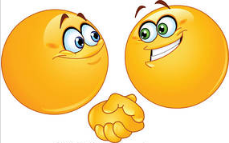 4. Feladat: Az f sorozat az alábbi módon van értemezve: f1=x; f2=y; f3=z; 
fi=fi-1+fi-2-fi-3, ahol x, y, z és i nem nulla természetes számok, i>3.
Például, ha x=1, y=2 és z=4 a sorozat: 1, 2, 4, 5, 7, 8, 10, 11, 13, 14, 16, ...
Beolvasunk a billentyűzetről egy n természetes számot (nє[1,104]), majd az x, y és z számokat a [1,102) intervallumból. Ezek a fenti sorozat első három tagjai. 
Írjuk ki szóközzel elválasztva a sorozat első n darab értékét fordított sorrendben. Használjunk egy a futási idő és a felhasznált memória szempontjából hatékony algoritmust.
Például: ha n=10, x=1, y=2 és z=4, a következő értékek lesznek kiírva: 14 13 11 10 8 7 5 4 2 1
(Érettségi, 2019)
Hogyan gondolkodunk
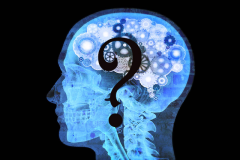 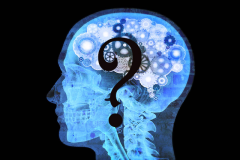 f1=x 	f2=y   f3=z
f4=z+y-x
f5=(z+y-x)+z-y=2z-x
f6=(2z-x)+(z+y-x)-z=2z-2x+y
f7=(2z-2x+y)+(2z-x)-(z+y-x)=3z-2x
f8=(3z-2x)+(2z-2x+y)-(2z-x)=3z-3x+y
f9=(3z-3x+y)+(3z-2x)-(2z-2x+y)=4z-3x
f10=(4z-3x)+(3z-3x+y)-(3z-2x)=4z-4x+y
fi=fi-1+fi-2-fi-3
Hogyan gondolkodunk
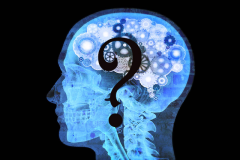 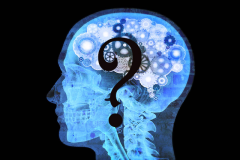 Ha i páros, akkor fi=(i/2-1)(z-x)+y
Ha i páratlan, akkor fi=[i/2]z-([i/2]-1)x
Vizsgáljuk meg az első 3 értékre:
f3=[3/2]z-([3/2]-1)x=z-0x=z
f2=(2/2-1)(z-x)+y=0(z-x)+y=y
f1=[1/2]z-([1/2]-1)x=0z-(-1)x =x
f1=x 	f2=y   f3=z
f4=z+y-x
f5=(z+y-x)+z-y=2z-x
f6=(2z-x)+(z+y-x)-z=2z-2x+y
f7=(2z-2x+y)+(2z-x)-(z+y-x)=3z-2x
f8=(3z-2x)+(2z-2x+y)-(2z-x)=3z-3x+y
f9=(3z-3x+y)+(3z-2x)-(2z-2x+y)=4z-3x
f10=(4z-3x)+(3z-3x+y)-(3z-2x)=4z-4x+y
Pszeudokód algoritmus
Be n, x, y, z
Minden i  n,1,-1 végezd el
   Ha i%2=0 akkor
      Ki (i/2-1)*(z-x)+y
   Különben
      Ki [i/2]*z-([i/2]-1)*x
   Ha vége
Minden vége
Beolvassuk az n, x, y, z értékeket.
Pszeudokód algoritmus
Be n, x, y, z
Minden i  n,1,-1 végezd el
   Ha i%2=0 akkor
      Ki (i/2-1)*(z-x)+y
   Különben
      Ki [i/2]*z-([i/2]-1)*x
   Ha vége
Minden vége
n-től visszafele 1-ig megyünk...
Pszeudokód algoritmus
Be n, x, y, z
Minden i  n,1,-1 végezd el
   Ha i%2=0 akkor
      Ki (i/2-1)*(z-x)+y
   Különben
      Ki [i/2]*z-([i/2]-1)*x
   Ha vége
Minden vége
Ellenőrizzük, hogy párosadik vagy páratlanadik értéknél tartunk és minden esetben kiírjuk a megfelelő sorozatértéket.
Pszeudokód algoritmus
Hatékonyság: 
Futási idő szempontjából hatékony, mivel egyszeri végigfutással ki is írtuk a kért értékeket.
Memóriahelyfoglalás szempontjából pedig azért hatékony, mert nem mentettük el a sorozat elemeit.
Be n, x, y, z
Minden i  n,1,-1 végezd el
   Ha i%2=0 akkor
      Ki (i/2-1)*(z-x)+y
   Különben
      Ki [i/2]*z-([i/2]-1)*x
   Ha vége
Minden vége
Javasolt feladatok
5. Feladat: Adott a következő s sorozat: 1, 1, 2, 1, 2, 3, 1, 2, 3, 4, 1, 2, 3, 4, 5, 1, 2, 3, 4, 5, 6, 1, 2,... Egy k természetes számra, 0<k≤10000, határozzátok meg az s sorozatból a k. pozíción levő elem értékét.
Például: ha k=5 a kért szám 2.
Írjatok egy programot, amely beolvassa a billentyűzetről a k természetes szám értékét, és megállapítja az s sorozatból a k. pozíción levő elem értékét, egy, a memóriahasználat és a futási idő szempontjából hatékony algoritmust használva. 
(Érettségi 2009)
Javasolt feladatok
6. Feladat: Adott a következő sorozat 1, 2, 4, 8, 16, 32.... a következő módon meghatározva: f1=1, f2=2, fn=3∙fn-1-2∙fn-2 (ahol n egy természetes szám n≥3). A billentyűzetről beolvassuk az x (x<=109) természetes számot, a sorozat egy tagjának az értékét. Írjátok be a bac.txt, állományba csökkenő sorrendben, egymástól egy szóközzel elválasztva a sorozat azon elemeit, amelyek kisebbek, vagy egyenlőek, mint az x. Tervezzen memóriahasználat és végrehajtási idő szempontjából hatékony algoritmust. 
Példa: ha a beolvasott szám 16 akkor a bac.txt tartalma a következő 16 8 4 2 1 
Írjátok le saját szavaitokkal a tervezett algoritmust, és indokoljátok annak hatékonyságát.
Írjatok a tervezett algoritmusnak megfelelő programot. 
(2020 Teszt feladatok. 13-as teszt )
Köszönöm a figyelmet!Sok sikert kívánok!